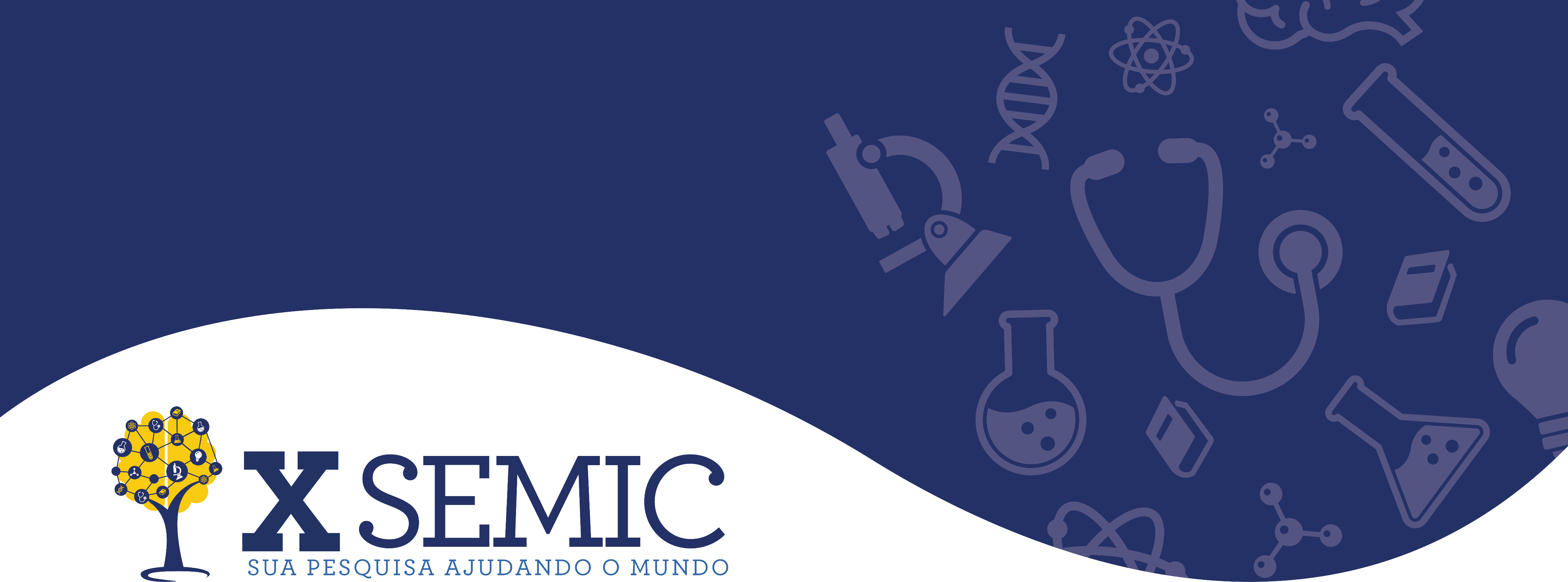 TÍTULO
Autores
SUA FOTO AQUI
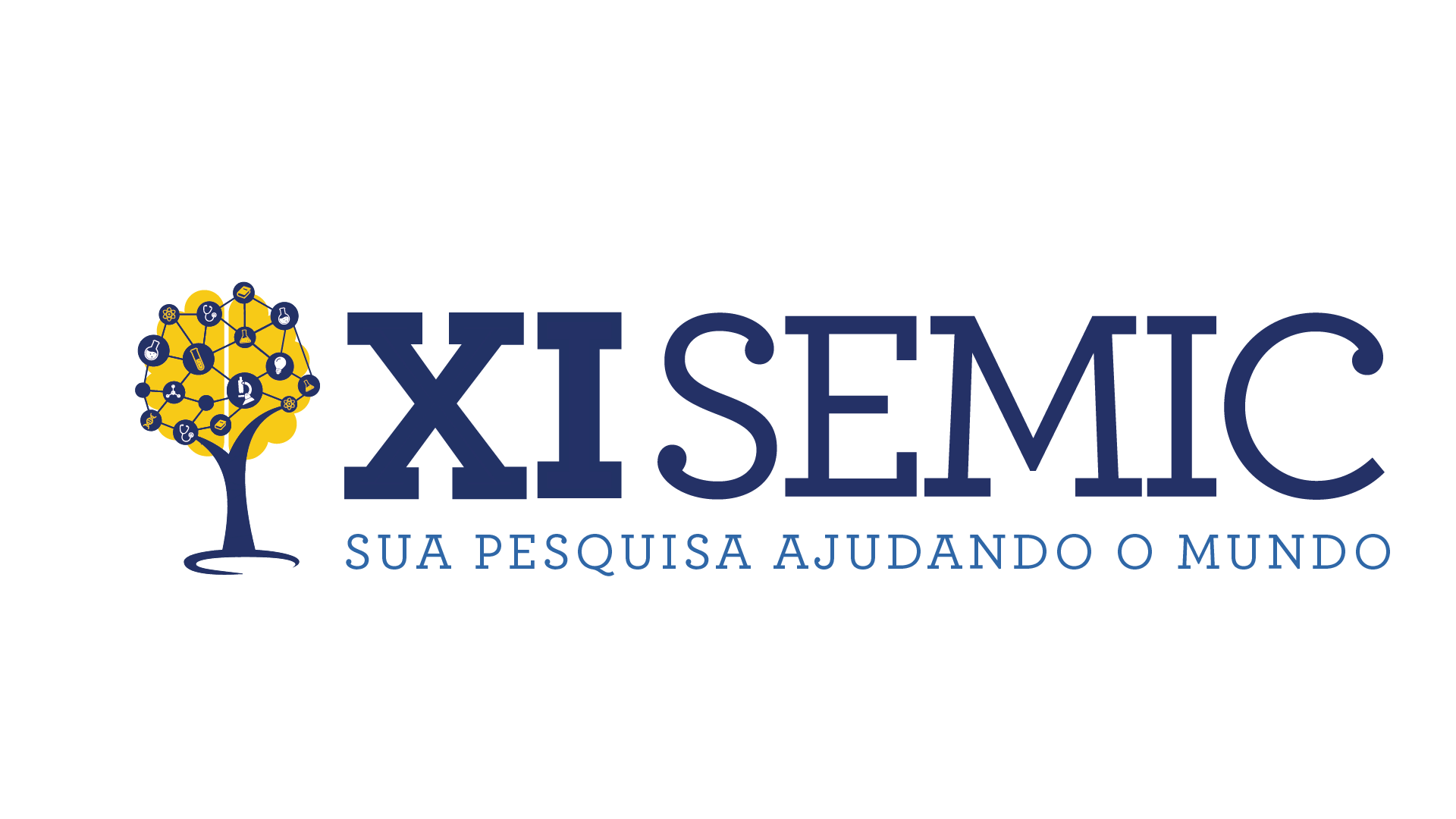 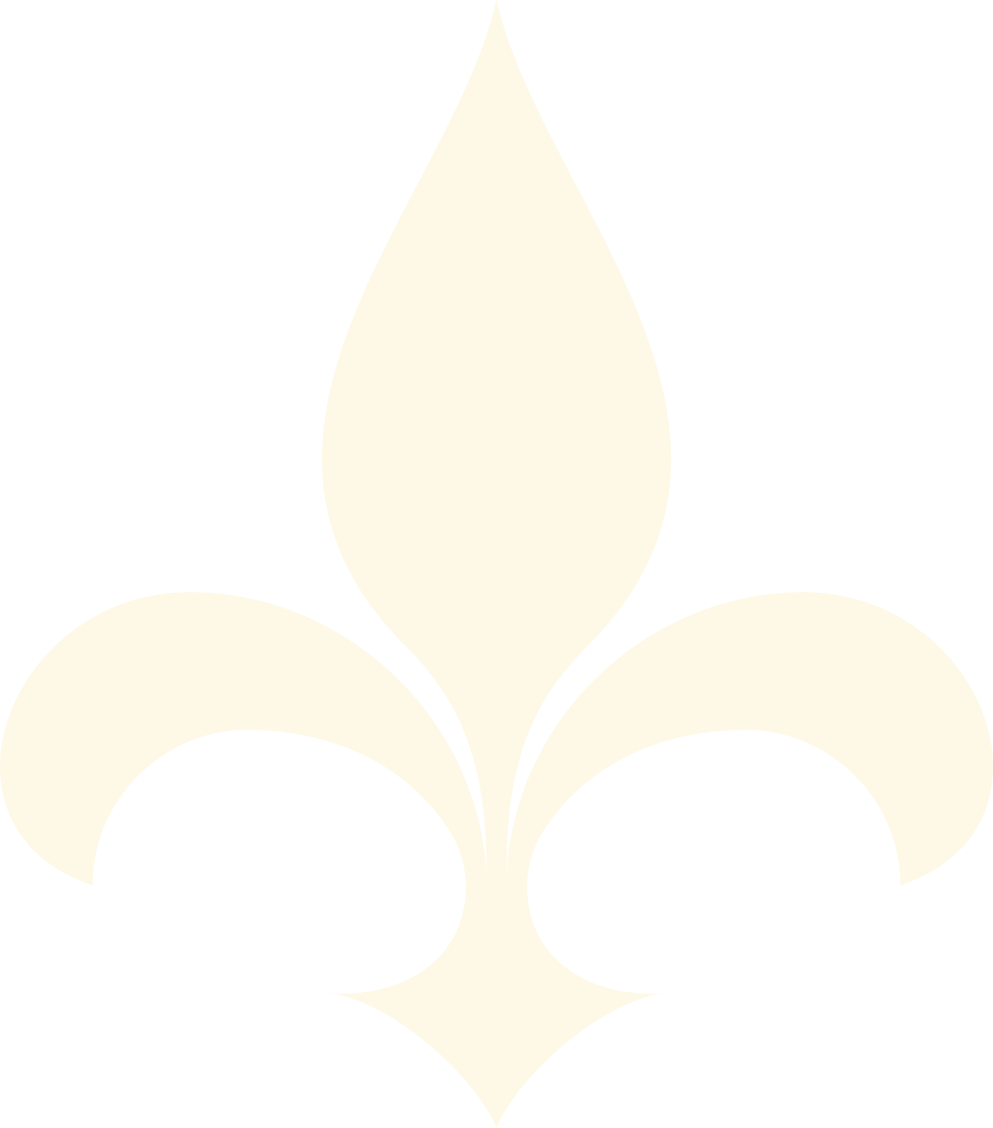 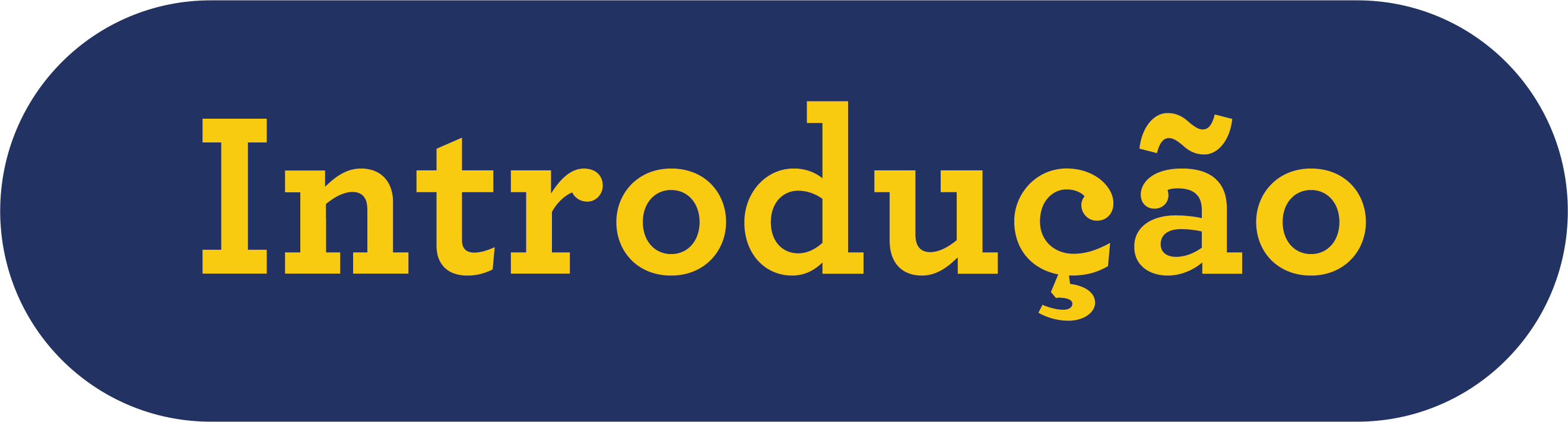 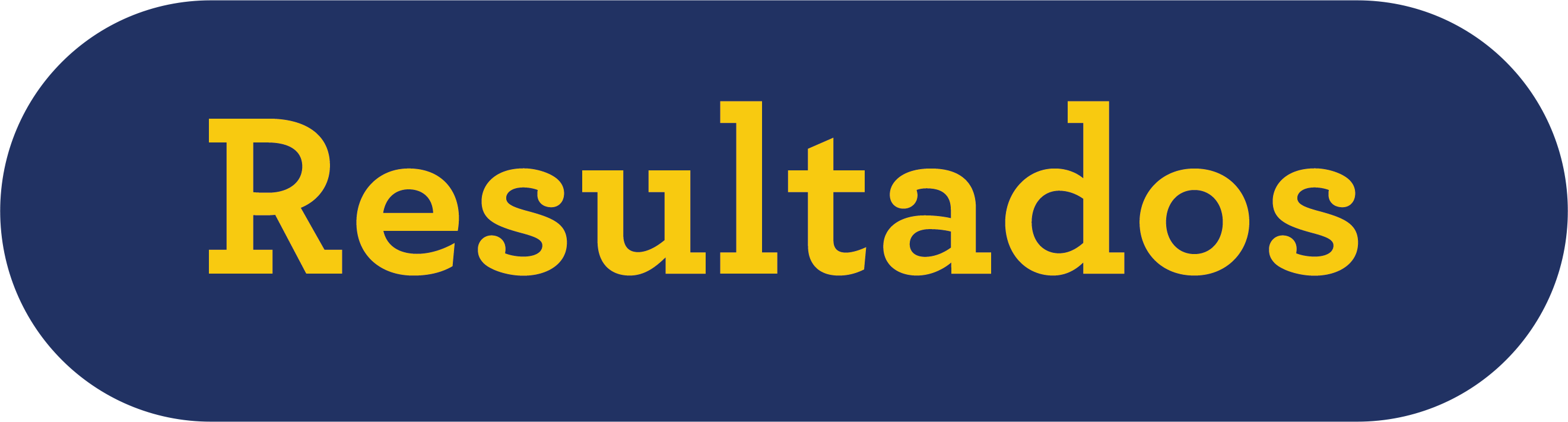 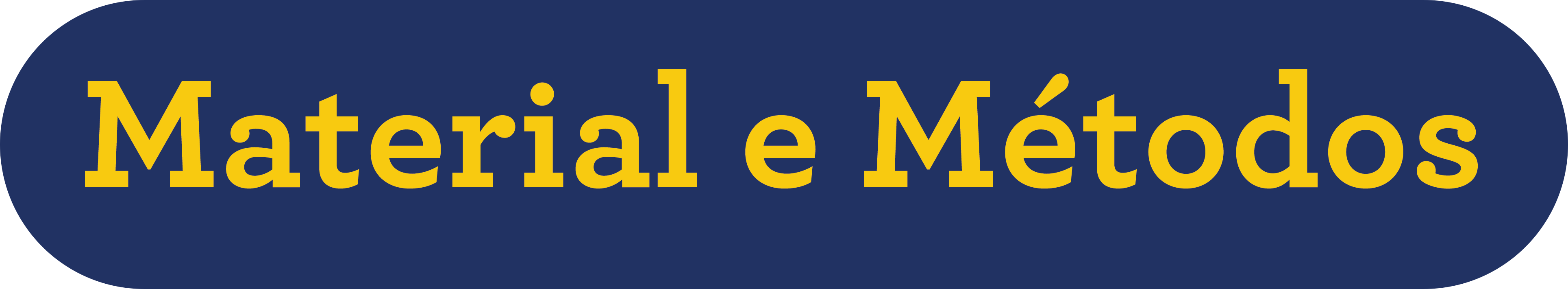 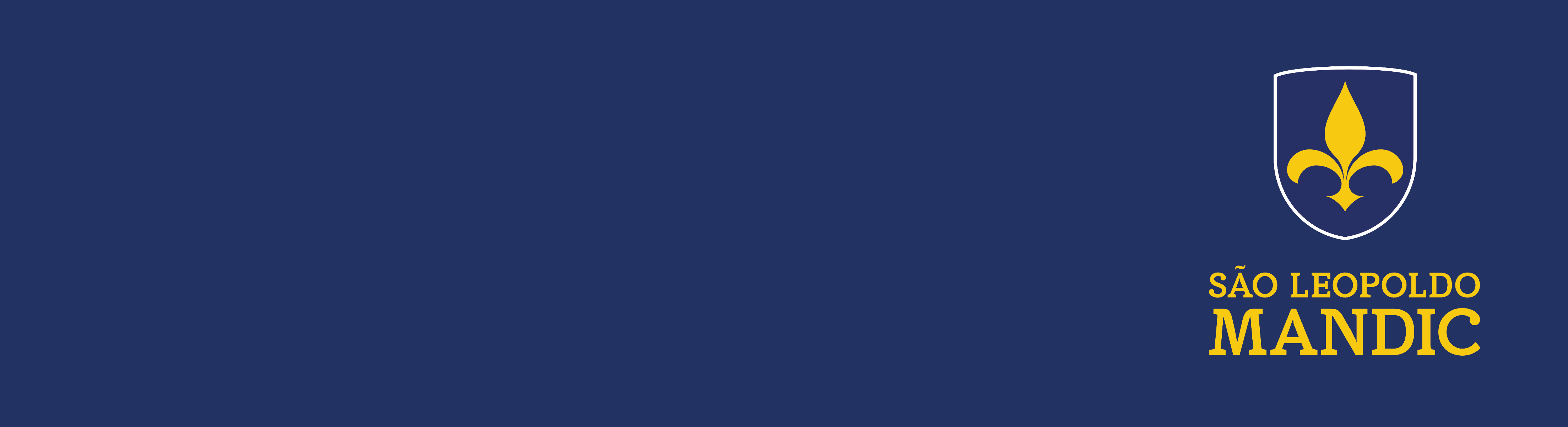 Conclusão
.
Apoio